Исследование низкотемпературного радиационного упрочнения ферритно-мартенситных сталей
Рогожкин С.В., Никитин А.А., Искандаров Н.А., Хомич А.А., Хорошилов В.В., Богачев А.А., Лукьянчук А.А.,   Разницын О.А., Шутов А.С., Федин П.С., Кулевой Т.В., Васильев А.Л*., Пресняков М.Ю.*, Кравчук К.С.**, Усеинов А.С.**, Леонтьева-Смирнова М.В.***, Можанов Е.М.***
НИЦ «Курчатовский институт» - ИТЭФ, Москва, Россия
* НИЦ «Курчатовский институт», Москва, Россия
** ФГБНУ «ТИСНУМ», Троицк, Россия
*** АО «ВНИИНМ», Москва, Россия
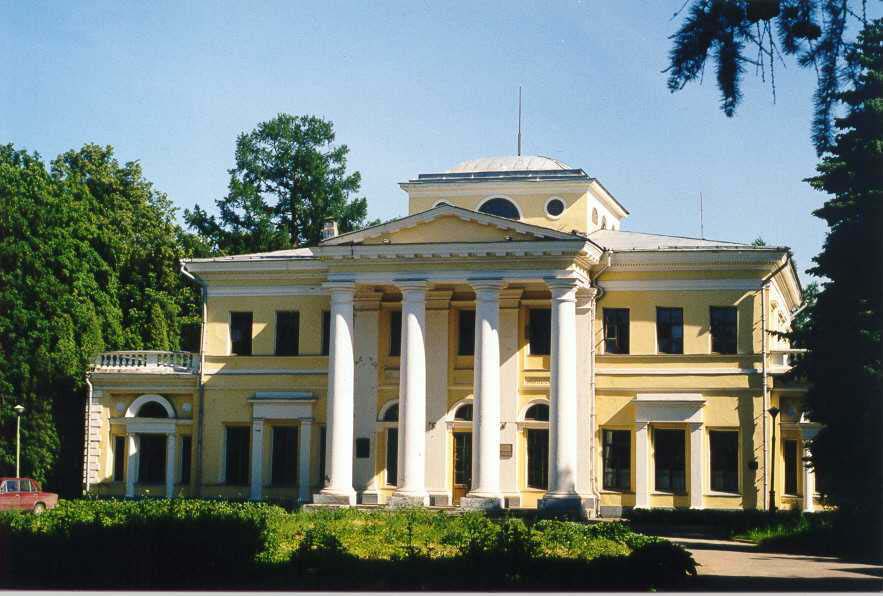 1
XI Конференция по реакторному материаловедению, г. Димитровград, 27-31 мая 2019 г.
[Speaker Notes: Красный цвет]
Ферритно-мартенситные стали – перспективные материалы активной зоны ядерных энергетических установок нового поколения
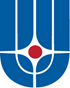 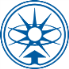 Требования:
   - Повреждающие дозы > 150 сна;
   - Температура эксплуатации 300-600ºС;
   - Быстрый спад активности;
   - Коррозионная стойкость
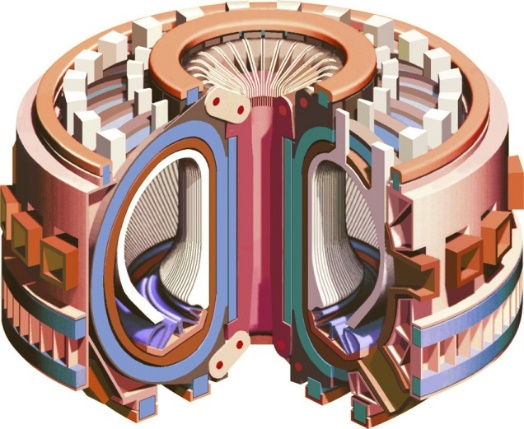 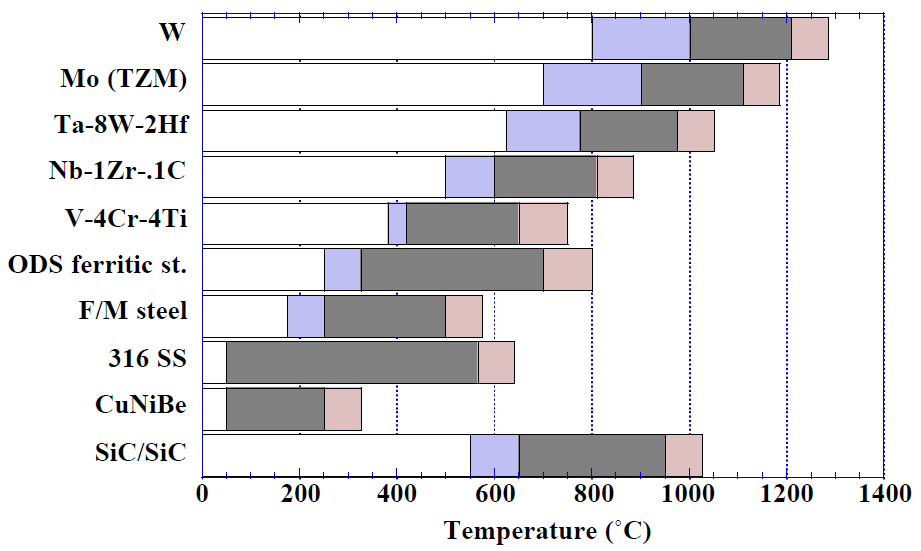 Радиационная повреждаемость
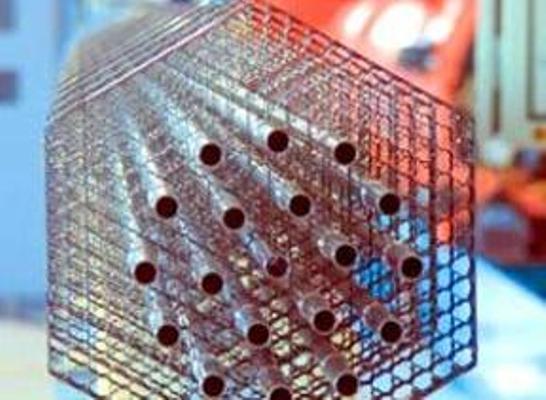 Термическая 
ползучесть
*Zinkle S.J., Was G.S. Materials challenges in nuclear energy. Acta Materialia, 2013, v.61, pp.735-758.
2
XI Конференция по реакторному материаловедению, г. Димитровград, 27-31 мая 2019 г.
Радиационное охрупчивание ферритно-мартенситных сталей Eurofer97(HT), F-82H
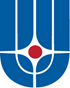 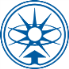 Рост температуры вязко-хрупкого перехода (ΔDBTT)
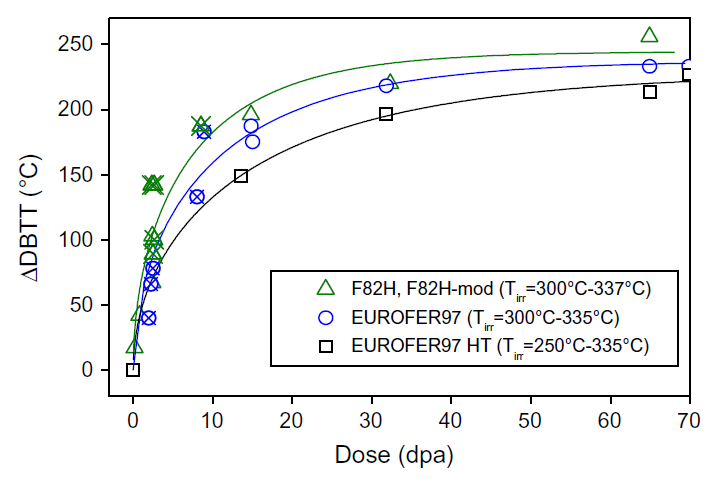 Увеличение предела текучести
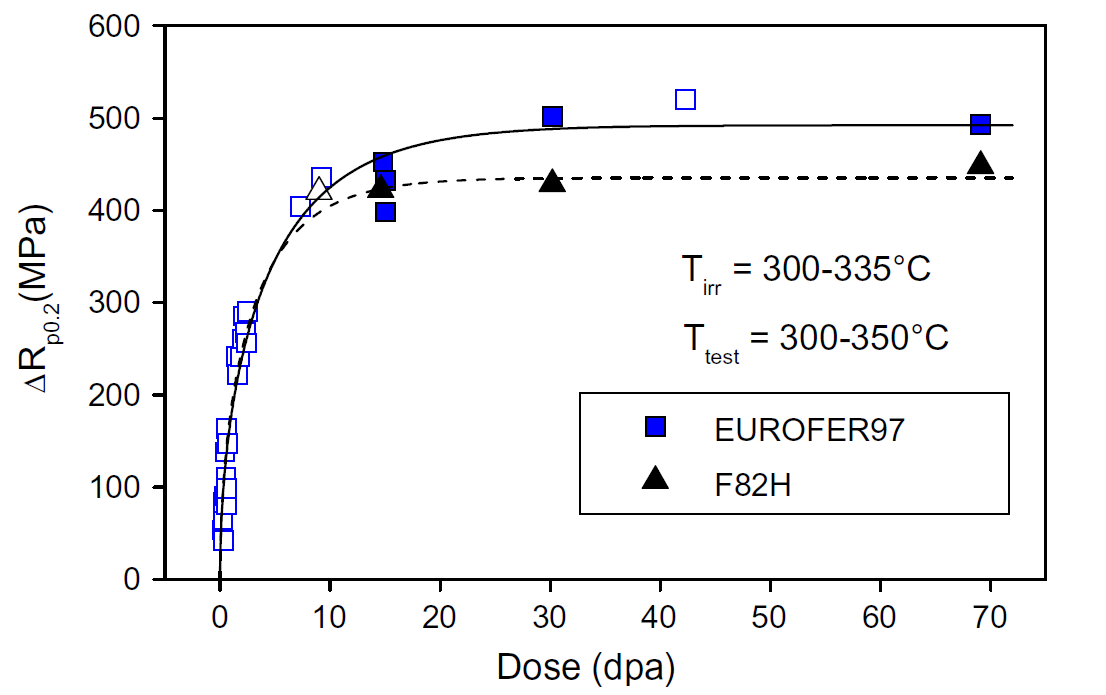 E. Gaganidze et al., J. Nucl. Mater.  2011
3
XI Конференция по реакторному материаловедению, г. Димитровград, 27-31 мая 2019 г.
[Speaker Notes: Картинки можно было бф только про Eurofer 97. Они есть в отчетах Карлсруэ.]
Микроструктурные исследования причин упрочнения Eurofer 97
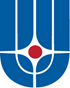 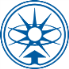 Eurofer 97 (BOR 60, 32 сна, 330 °C)
Дислокационные петли
Вакансионные поры
Вклад в упрочнение
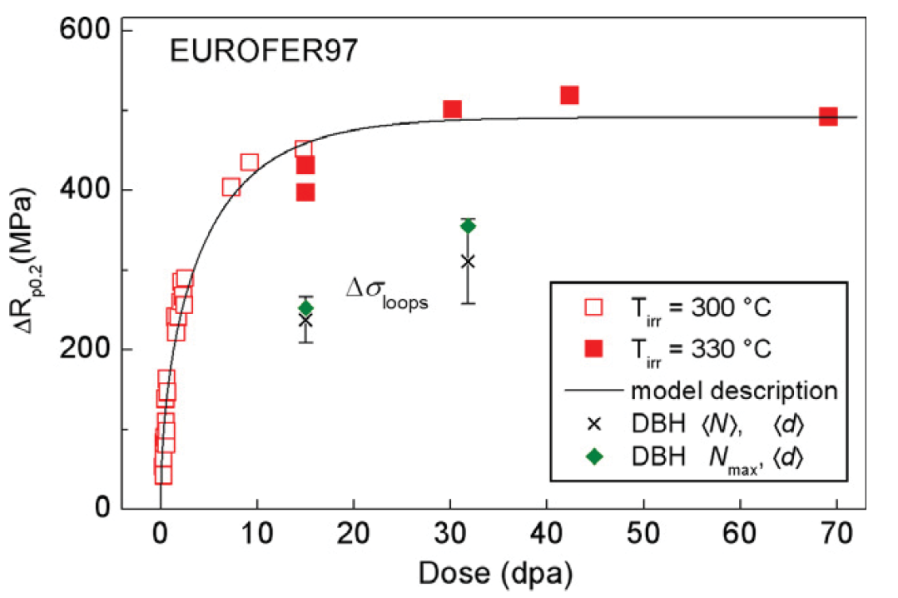 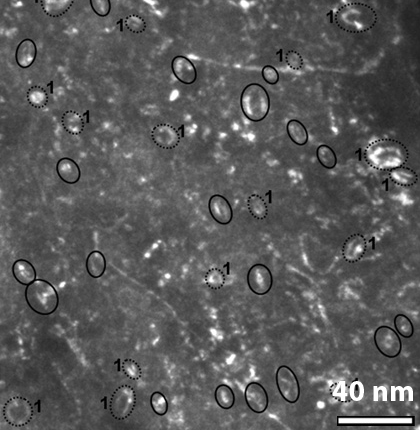 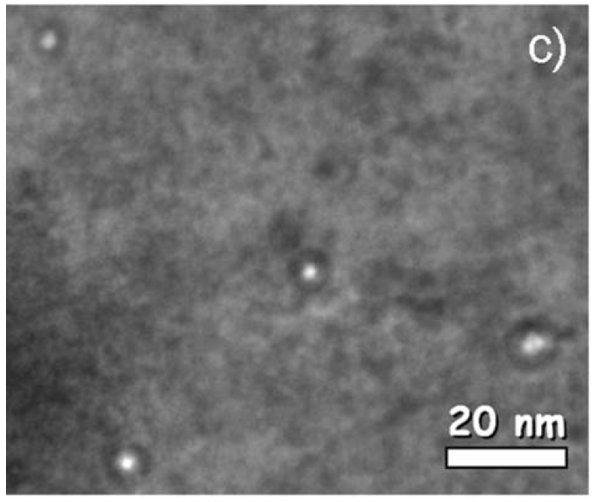 ???
Упрочнение за счет образования MX и M23C6  фаз пренебрежимо мало (< 0,2%)
C. Dethloff et al., J. Nucl. Mater. 2014**
O.J. Weiß et al., J. Nucl. Mater.  2012*
4
XI Конференция по реакторному материаловедению, г. Димитровград, 27-31 мая 2019 г.
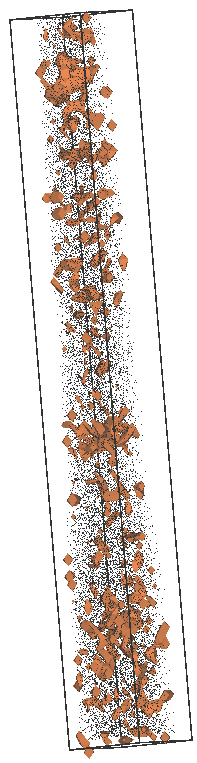 Атомно-зондовая томография стали Eurofer 97 после облучения
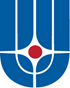 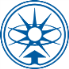 Eurofer 97 (BOR 60, 32 сна, 330 °C)
Зоны обогащенные от 20 ат.% Cr (•) в матрице железа (•).
10 нм
Образование кластеров, обогащенных Cr
S.V. Rogozhkin et al., Inorg. Mater. Appl. Res. 2013
5
XI Конференция по реакторному материаловедению, г. Димитровград, 27-31 мая 2019 г.
Модель дисперсно-упрочняющих барьеров (Dispersed Barrier Hardening DBH model)
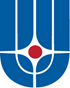 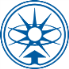 Учет вкладов различных барьеров в механизм упрочнения
μ - модуль сдвига (84.4 ГПа), 
b – вектор Бюргерса (0.248 нм),
MT – фактор Тейлора (3.06), 
αi - сила барьера (зависит от типа дефекта 0.005-0.6*),
Ni и di  - объемная плотность и средний размер барьеров соответственно
*Terentyev D., Bacon D.J., Osetsky Y. Reactions between a 1/2⟨111⟩ screw dislocation and ⟨100⟩ interstitial dislocation loops in alpha-iron modelled at atomic scale, 2010 Philosophical Magazine  90 1019.
*Weiß O.J., Gaganidze E., Aktaa J. Quantitative characterization of microstructural defects in up to 32 dpa neutron irradiated EUROFER97. 2012  Journal of Nuclear Materials 426 52
6
XI Конференция по реакторному материаловедению, г. Димитровград, 27-31 мая 2019 г.
Упрочнение стали Eurofer97 под облучением
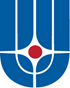 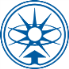 Eurofer 97 (BOR 60, 32 сна, 330 °C)
Вклады в упрочнение от различных РИ особенностей
TEM
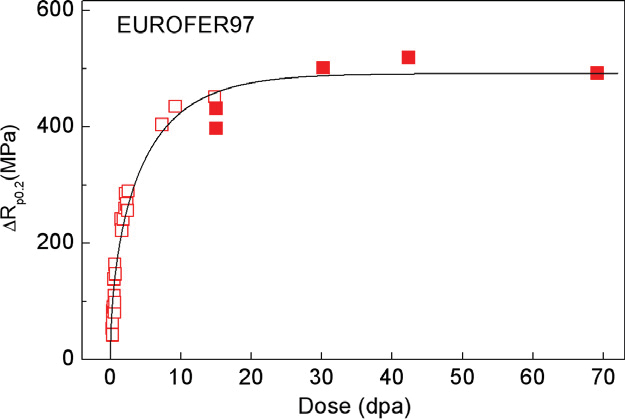 APT
7
XI Конференция по реакторному материаловедению, г. Димитровград, 27-31 мая 2019 г.
Эксперимент по моделированию радиационных повреждений
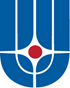 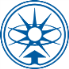 Параметры облучения
Ускоритель тяжелых ионов (101кэВ/нуклон)
Образцы-мишени - 3 мм диски
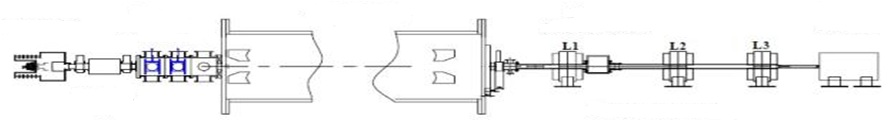 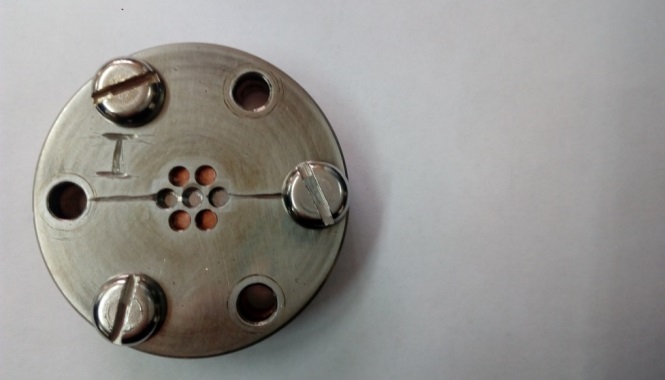 5.6 МэВ Fe 
Повреждающая доза: до 10 сна 
Температура облучения: 250, 300, 400 °C
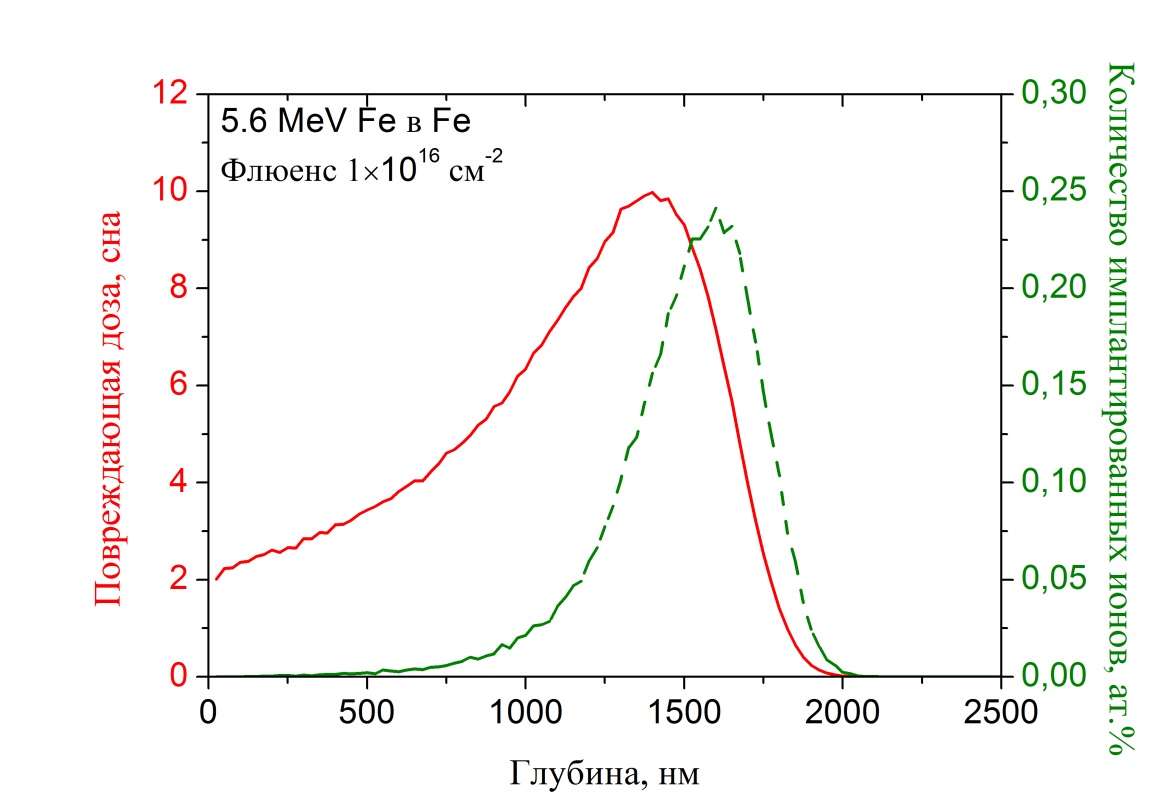 Расчеты профиля структурных повреждений (SRIM 2008)
5.6 MeV Fe
8
XI Конференция по реакторному материаловедению, г. Димитровград, 27-31 мая 2019 г.
Результаты исследований облученных до дозы 5 сна образцов Eurofer97 (Электронная микроскопия)
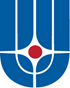 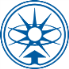 250 °C		            300 °C		        400 °C
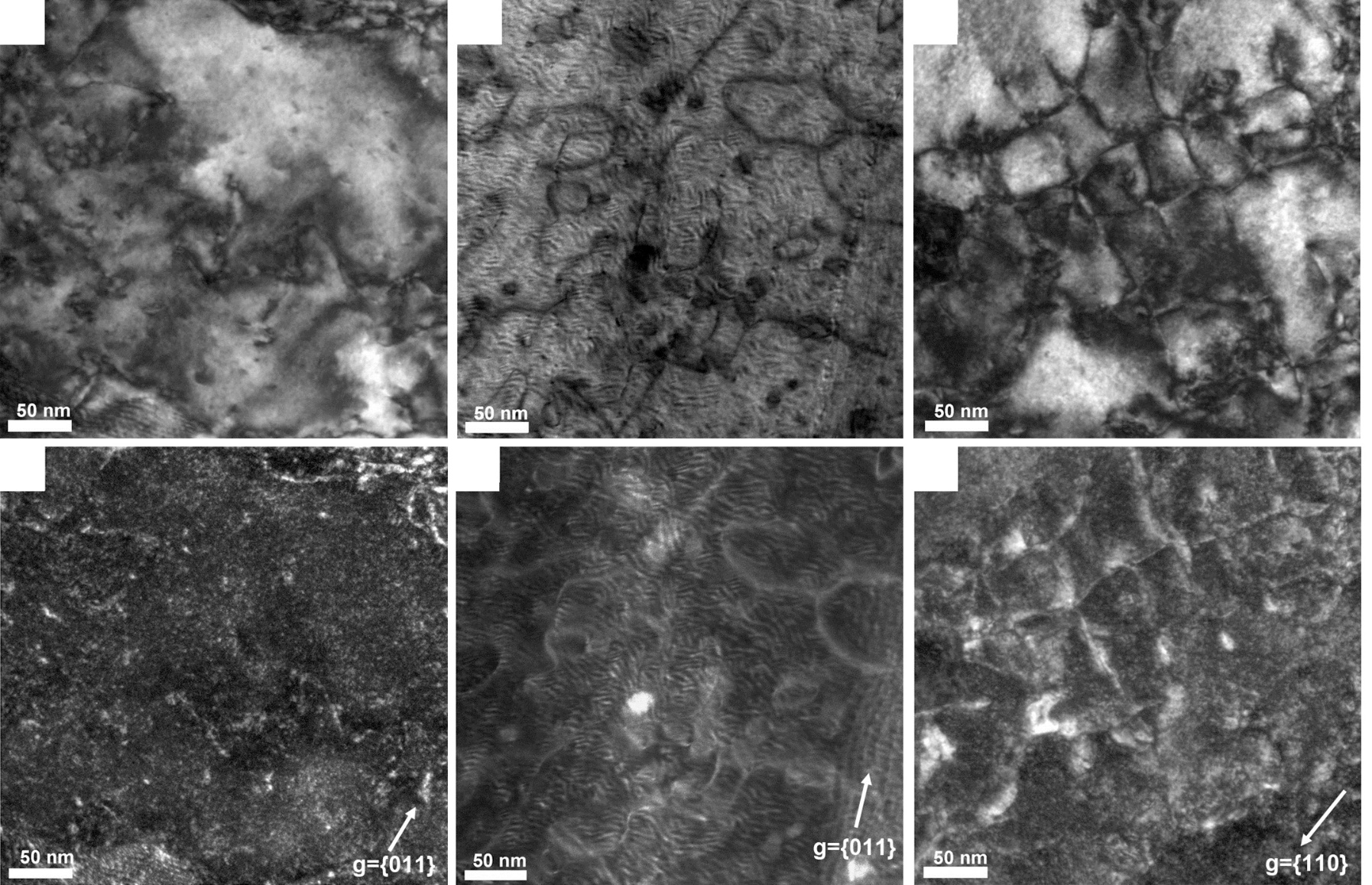 Стрелкой указано направление пролета ионов.
9
XI Конференция по реакторному материаловедению, г. Димитровград, 27-31 мая 2019 г.
Дислокационные петли в стали Eurofer97 после облучения ионами Fe
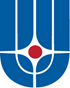 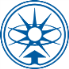 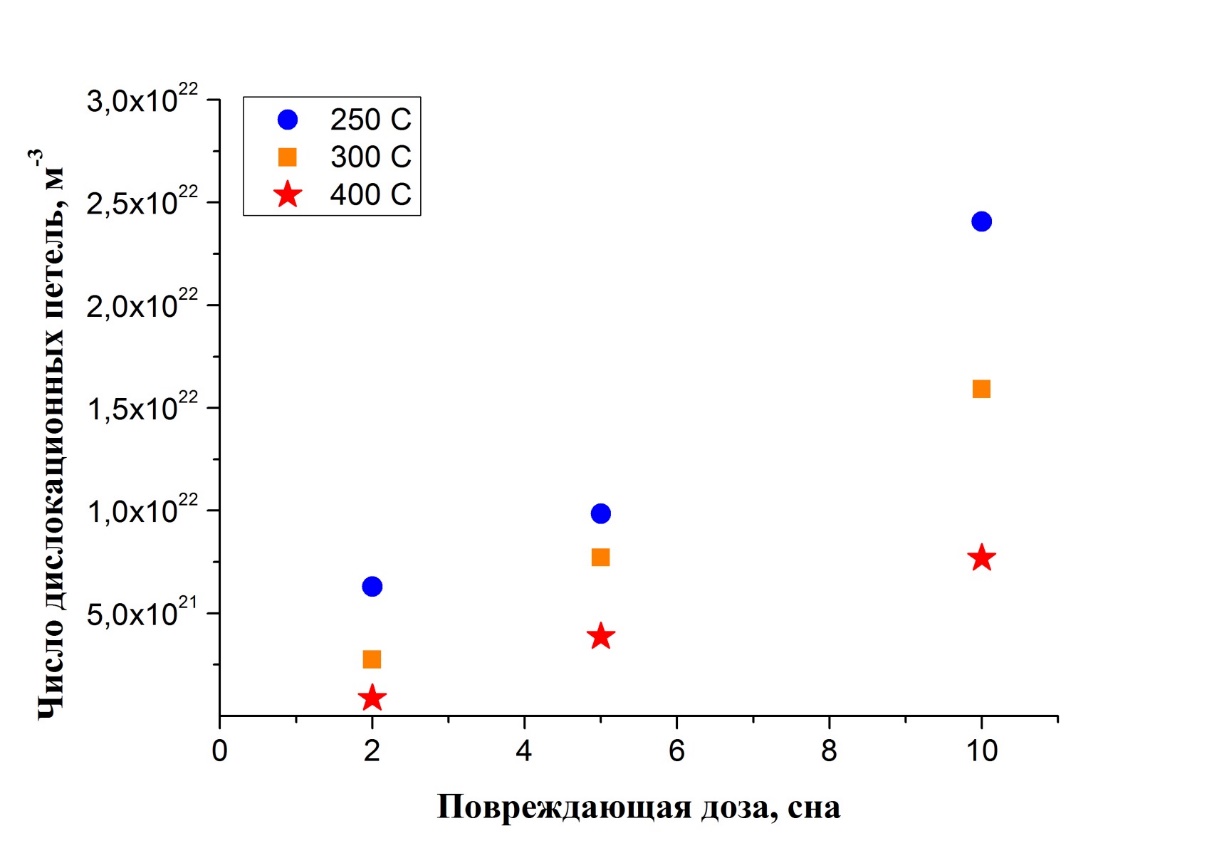 Увеличение размера петель с ростом температуры
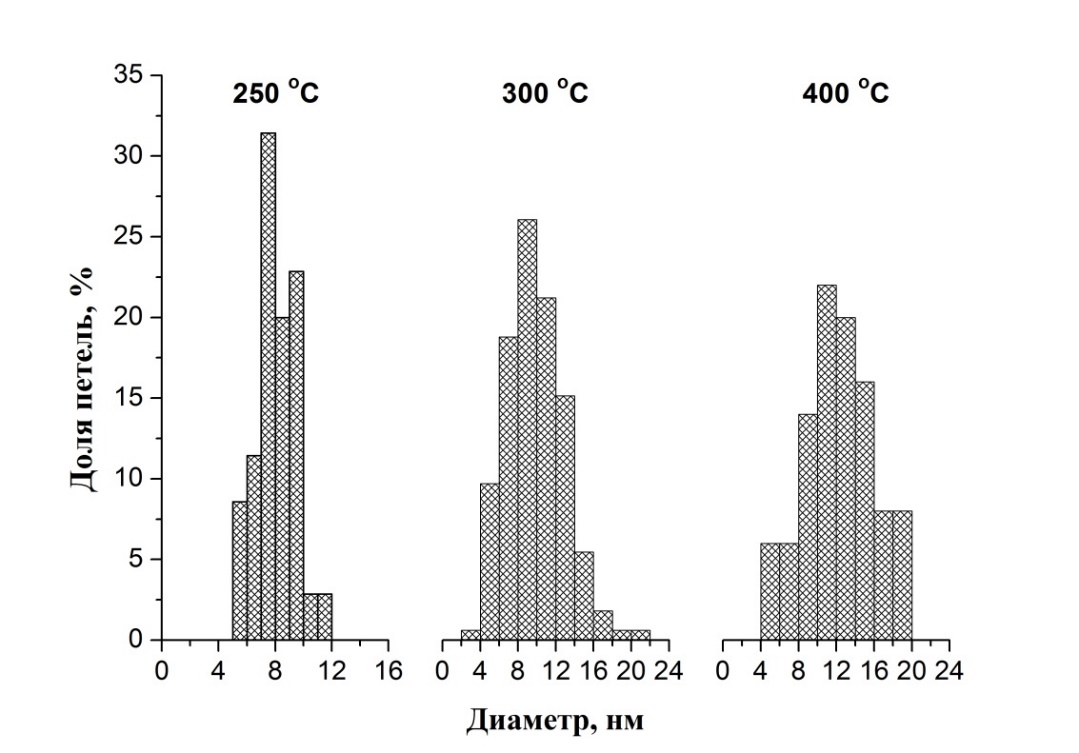 Рост объемной плотности петель с увеличением повреждающей дозы
10
XI Конференция по реакторному материаловедению, г. Димитровград, 27-31 мая 2019 г.
Результаты исследований облученных образцов (Атомно-зондовая томография)
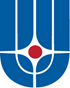 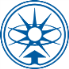 Атомная карта образца Eurofer 97 после облучения ионами Fe с энергией 5.6 МэВ при температуре 400 °C.
Парные корреляционные функции для атомов хрома для образцов облученных 5.6 МэВ ионами железа до дозы 10 сна
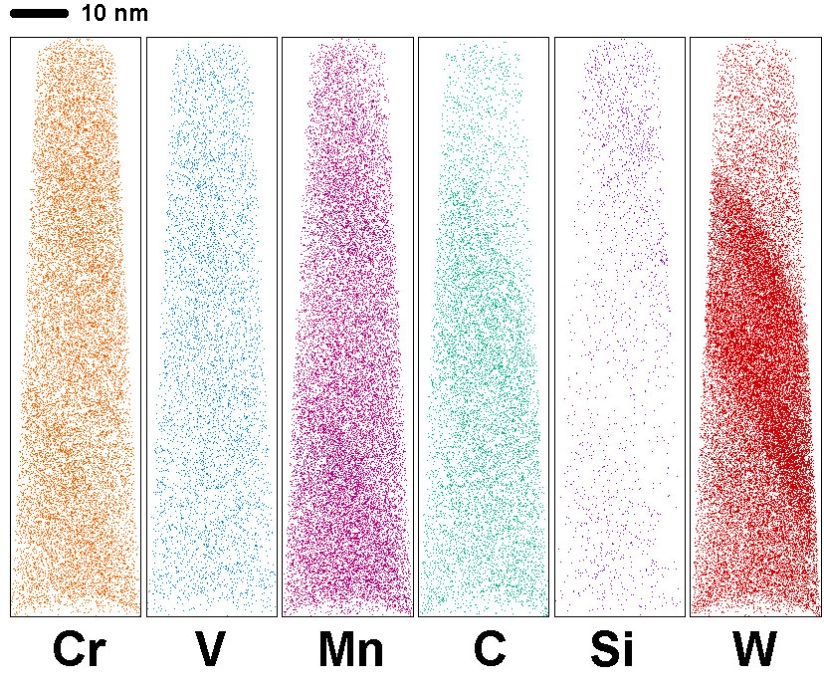 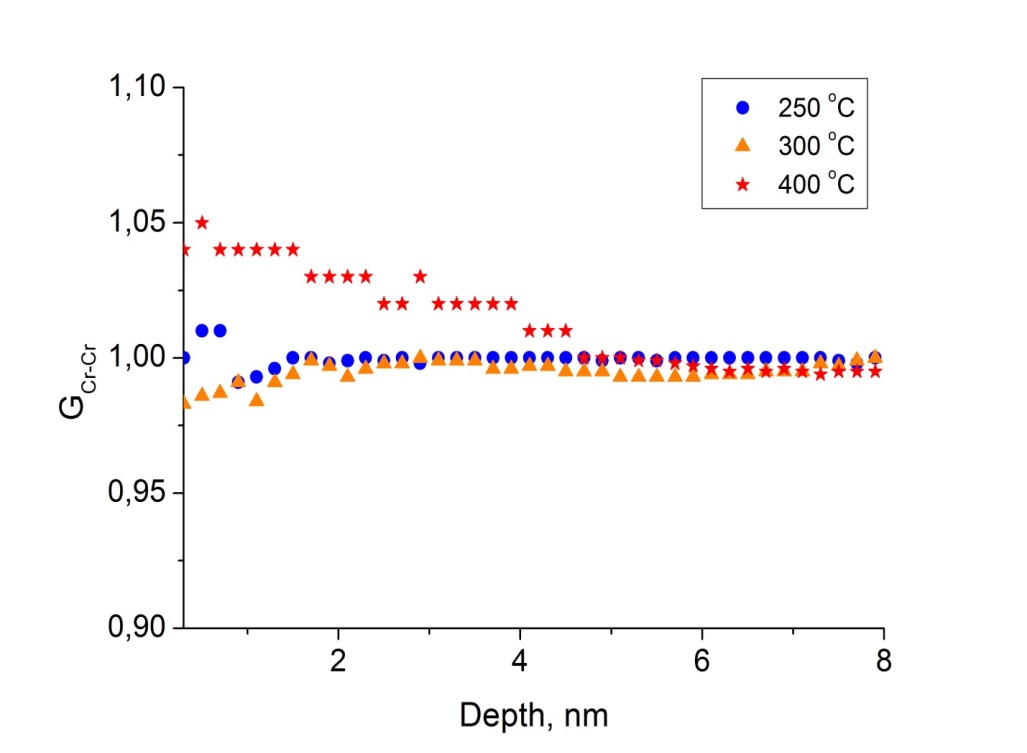 На изображении наблюдается попавший в область исследования карбид вольфрама
При  400 C и дозе 10 сна размер Cr кластеров ~ 2.5 нм и плотность менее  4×1023 м-3.
11
XI Конференция по реакторному материаловедению, г. Димитровград, 27-31 мая 2019 г.
Оценка упрочнения облученных образцов
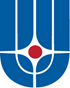 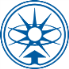 Результаты расчетов радиационного упрочнения в DBH модели для образцов облученных 5.6 МэВ ионами железа до дозы 10 сна
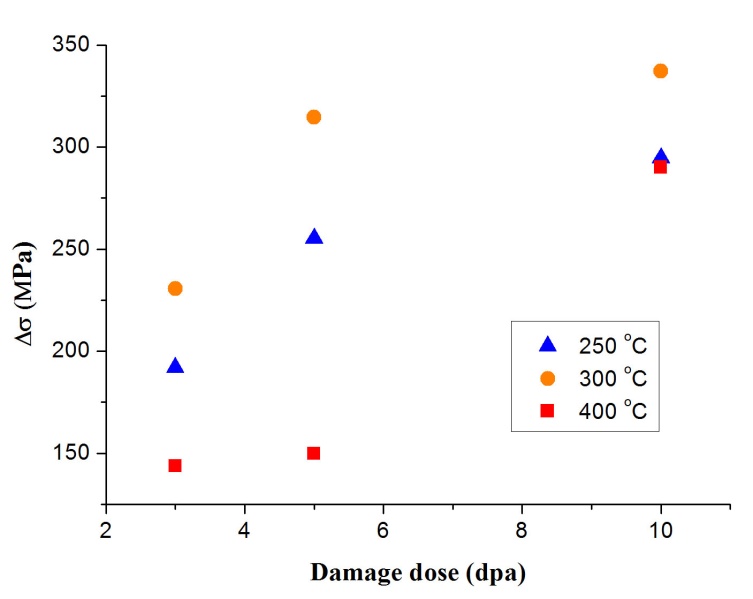 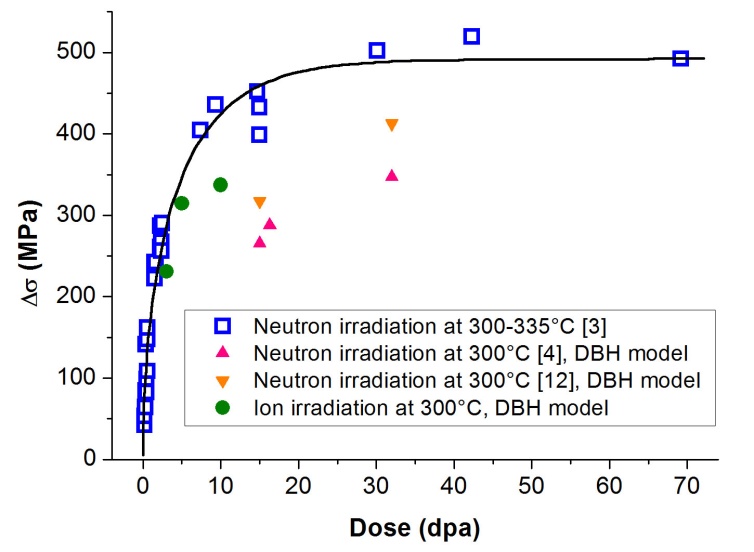 12
XI Конференция по реакторному материаловедению, г. Димитровград, 27-31 мая 2019 г.
Сравнение оценки упрочнения по DBH модели на основе ПЭМ данных при облучении нейтронами и ионами
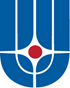 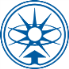 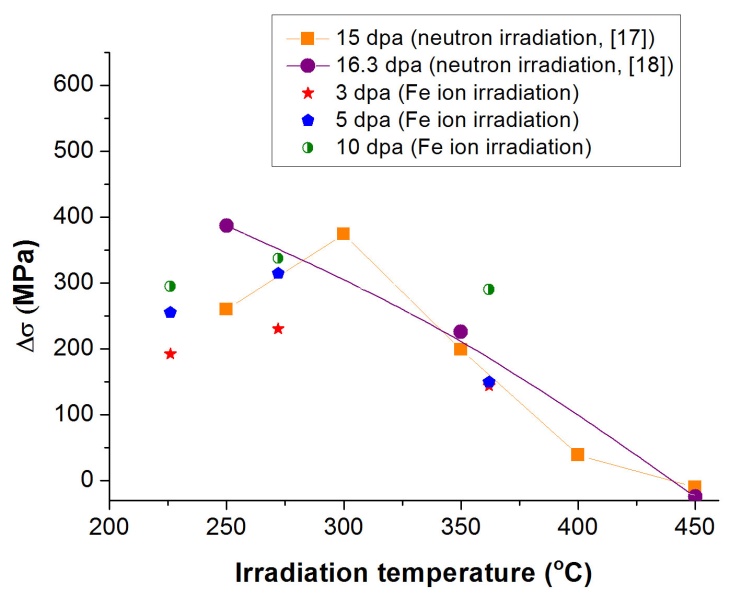 С учетом сдвига температуры ΔT за счет учета эффекта скорости набора дозы
13
XI Конференция по реакторному материаловедению, г. Димитровград, 27-31 мая 2019 г.
Дислокационная структура стали ЧС-139 после облучения (4 сна при температуре 400 °С)
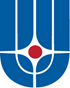 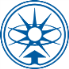 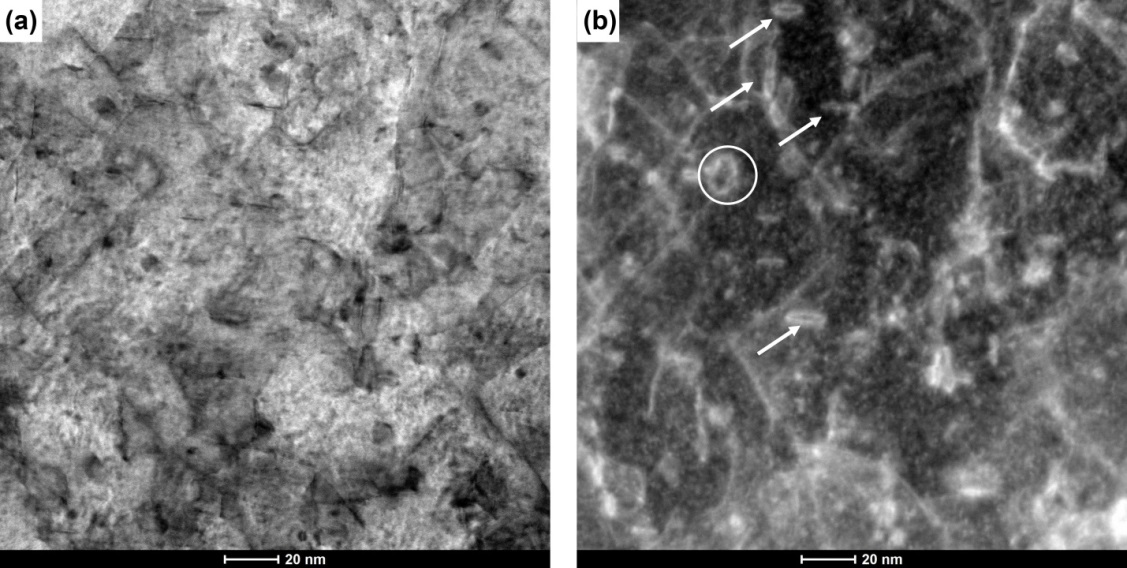 14
XI Конференция по реакторному материаловедению, г. Димитровград, 27-31 мая 2019 г.
Дислокационная структура стали ЧС-139 после облучения
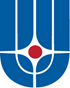 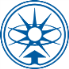 Количественные характеристики дислокационных петель
8
7
6
5
4
3
2
0
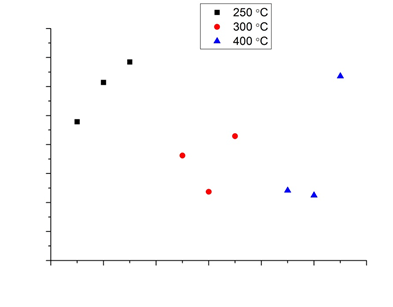 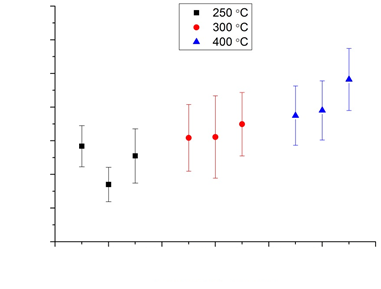 8
7
6
5
4
3
2
1
0
Средний диаметр петель, нм
Объемная плотность, 1021 м-3
2    4    6           2    4    6           2   4    6
2    4    6          2    4    6           2   4    6
Повреждающая доза, сна
15
XI Конференция по реакторному материаловедению, г. Димитровград, 27-31 мая 2019 г.
Повреждающая доза, сна
Твердый раствор стали ЧС-139 после облучения
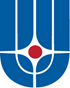 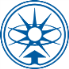 облучение ионами Fe до дозы 6 сна при температуре 300 °C
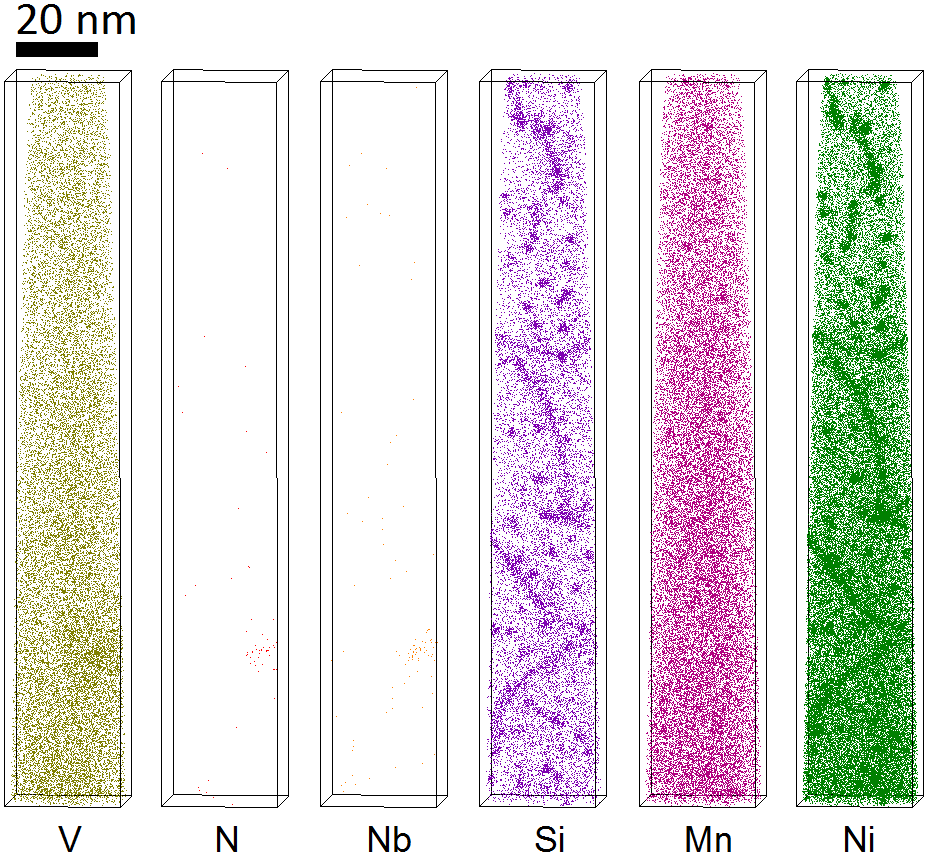 16
XI Конференция по реакторному материаловедению, г. Димитровград, 27-31 мая 2019 г.
Количественные характеристики Ni-Si-Mn кластеров
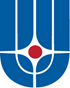 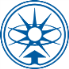 17
17
XI Конференция по реакторному материаловедению, г. Димитровград, 27-31 мая 2019 г.
Дислокационная структура стали ЭК-181 после облучения
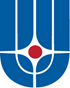 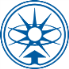 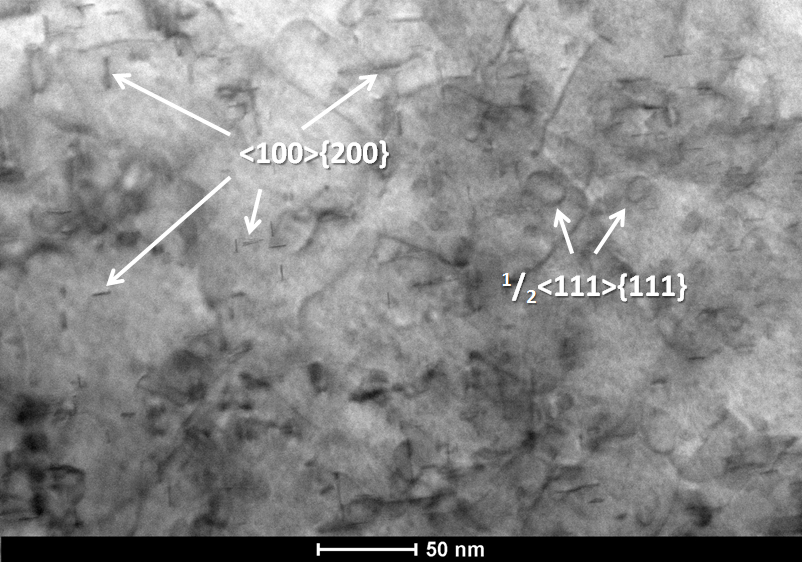 Количественные характеристики дислокационных петель
ЭК-181
ЧС-139
Плотность петель в обеих сталях лежит в диапазоне (1–7) 1021 м–3.
18
18
XI Конференция по реакторному материаловедению, г. Димитровград, 27-31 мая 2019 г.
Твердый раствор стали ЭК-181 после облучения
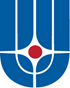 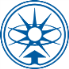 облучение ионами Fe до дозы 6 сна при температуре 400 °C
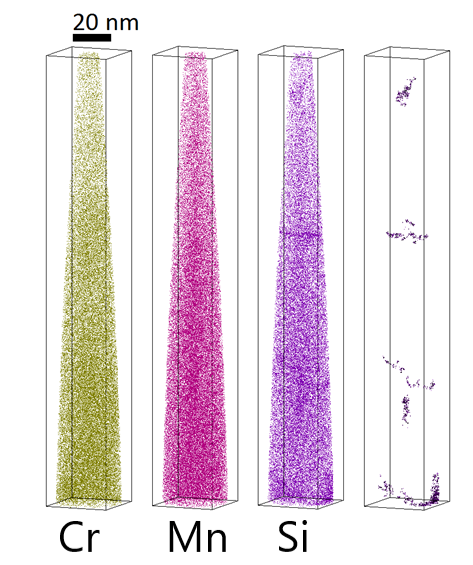 Характерный размер кластеров ~ 7 нм

Объемная плотность 
1022 м-3
19
XI Конференция по реакторному материаловедению, г. Димитровград, 27-31 мая 2019 г.
Сравнение вкладов в упрочнение от радиационно-индуцированных  петель и кластеров
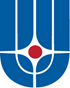 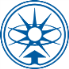 Упрочнение  Δσ , МПа
*F. Bergner, C. Pareige, JNM, 2014
20
XI Конференция по реакторному материаловедению, г. Димитровград, 27-31 мая 2019 г.
Оценка радиационного упрочнения по модели DBH и результаты упрочнения, измеренные методом наноиндентирования
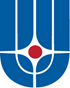 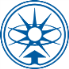 наноиндентирование
DBH модель
Упрочнение  Δσ, МПа
ЧС-139
*F. Bergner, C. Pareige, JNM, 2014
21
XI Конференция по реакторному материаловедению, г. Димитровград, 27-31 мая 2019 г.
Заключение
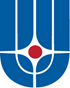 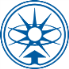 Проведены сеансы облучения сталей Eurofer97, ЧС-139, ЭК-181 ионами Fe с энергией 5.6 МэВ до максимальной повреждающей дозы 10 сна при температурах 250, 300 и 400 °С.

Исследования с помощью просвечивающей электронной микроскопии показали формирование дислокационных петель в области структурных повреждений:
	- размеры петель увеличиваются с ростом температуры облучения;
	- объемная концентрация петель увеличивается с ростом повреждающей дозы;
	- с ростом температуры облучения скорость образования дислокационных петель падает.

Результаты атомно-зондовой томографии указывают на начальные стадии распада твердого раствора в исследованных ф/м сталях с образованием наноразмерных кластеров, морфология и химический состав которых, определяются наличием в материале определенного рода примесей.  

Исследования упрочнения облученных ионами образцов сталей методами наноиндентирования и оценка упрочнения в рамках модели дисперсных барьеров подтвердили упрочняющий механизм охрупчивания за счет образования дислокационных петель, а также показали существенную роль радиационно-индуцированных нанокластеров в данном механизме.
22
XI Конференция по реакторному материаловедению, г. Димитровград, 27-31 мая 2019 г.
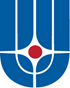 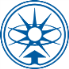 БЛАГОДАРЮ ЗА ВНИМАНИЕ!
23
XI Конференция по реакторному материаловедению, г. Димитровград, 27-31 мая 2019 г.